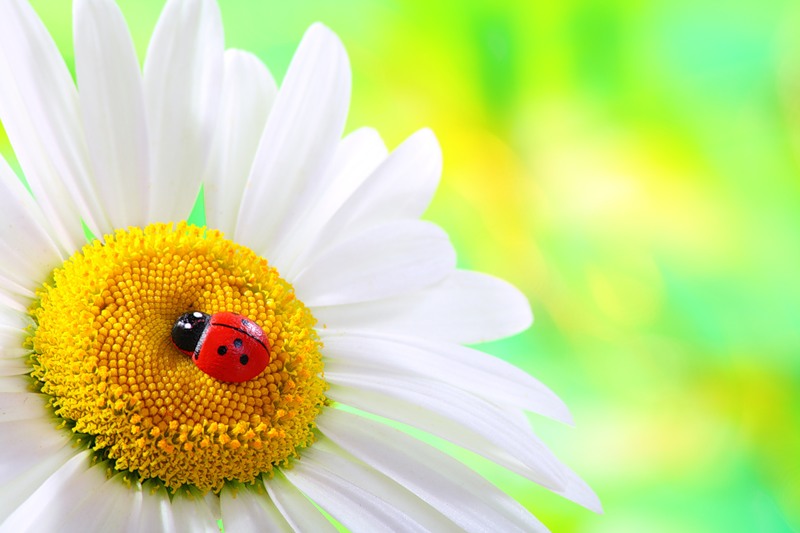 Государственное казённое  учреждение здравоохранения «Областной специализированный дом ребёнка для детей с органическим поражением центральной нервной системы с нарушением психики»
Декларация
целей и задач на 2019г.
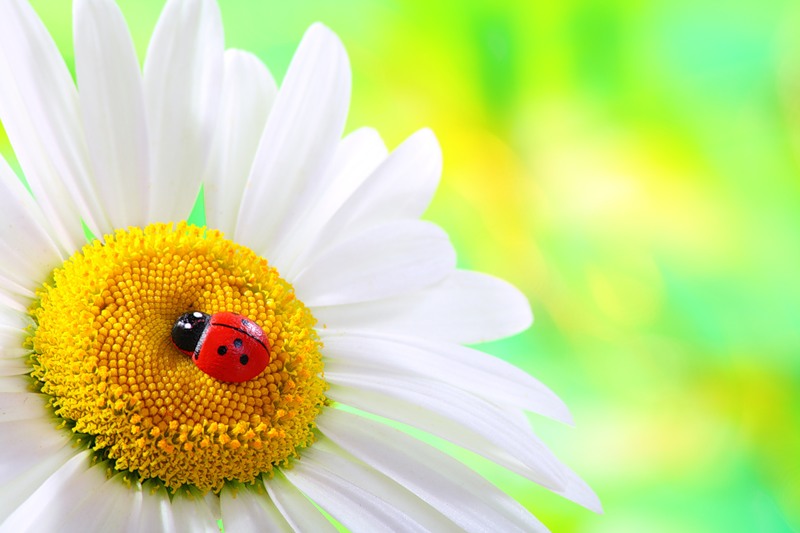 Основные направления работы:
1.Развитие детского здравоохранения
2. Сбережение нации 
3 Воспитание детей - стратегический общенациональный приоритет
4. Обеспечение лекарственными препаратами в рамках выполнения стандартов и клинических рекомендаций 
5. Развитие кадрового потенциала
6.Внедрение технологий цифрового здравоохранения
7. Эффективное использование бюджетных средств:
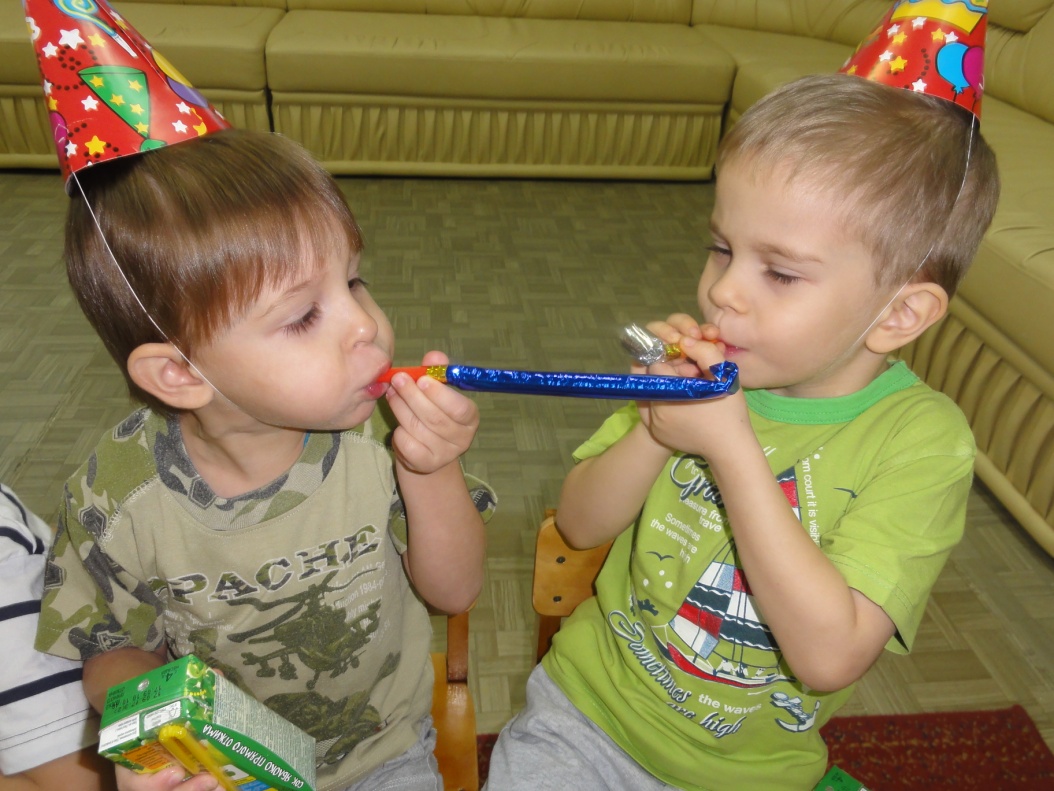 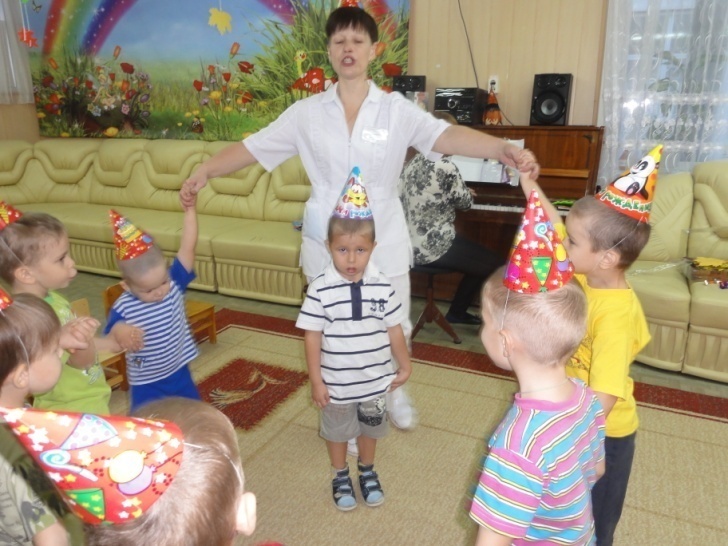 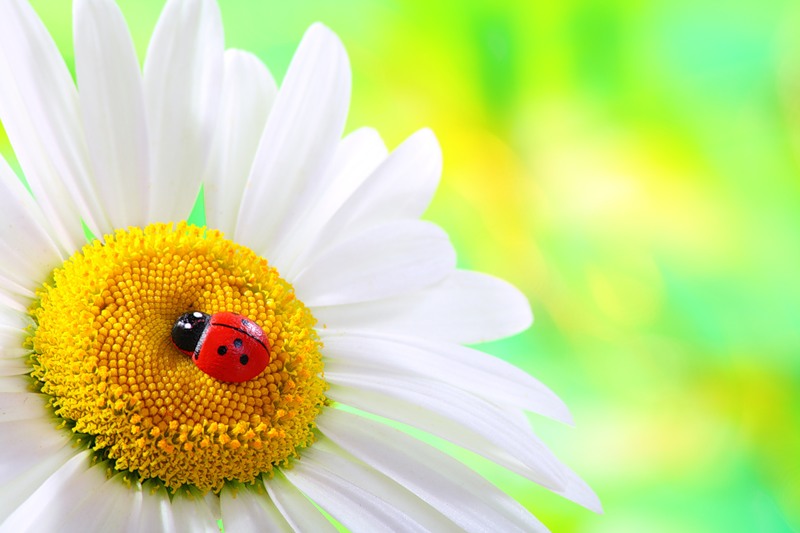 1. Развитие детского здравоохранения: 
- снижение детской смертности от 0 до 4 лет (не более одного случая), не допускать смертности детей от управляемых причин;
- проведение совместно со специалистами ГУЗ ДГКБ диспансеризации воспитанников в соответствии с нормативными документами  МЗ и СР РФ (план 2019 года - 20 воспитанников);
- своевременное и качественное оказание лечебно-диагностических, реабилитационных мероприятий по итогам диспансеризации;
     - взаимодействие с учреждениями здравоохранения области по своевременному оказанию стационарной специализированный помощи в профильных  отделениях (неврология, нейрохирургия, хирургия, офтальмология и др.);
   -  проведение мероприятий, направленных на профилактику острых респираторных заболеваний у детей: оздоровительные мероприятия (закаливание,  рациональное питание, витаминотерапия, бальнео-терапия, кислородотерапия, гидромассаж и др.). План на 2019 год – снижение заболеваемости воспитанников от ОРВИ на 10%.
- вакцинация детей от управляемых инфекций в рамках Национального календаря профилактических прививок; охват не менее 95%;
-  расширение реабилитационных мероприятий с освоением  нового  приобретаемого  медицинского оборудования;
- обеспечение  своевременного направления  ребёнка на ВМП в ФМУ (при необходимости);
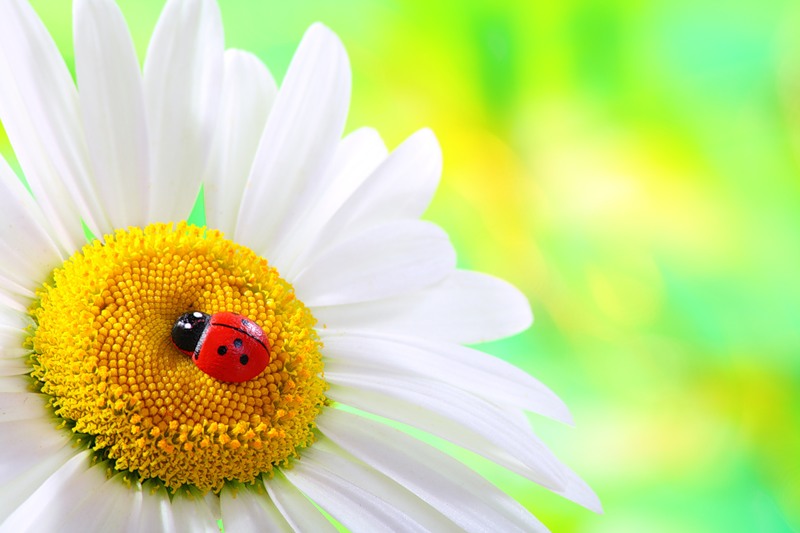 Новое направление в деятельности ГКУЗ Специализированный дом ребенка по организации отделения ранней помощи по инициативе Губернатора Ульяновской области С.И. Морозова преобразован в проект «Наши дети» и вошёл одним из приоритетных направлений в долгосрочную  программу «Десятилетие детства», объявленную Президентом Российской Федерации В.В. Путиным.
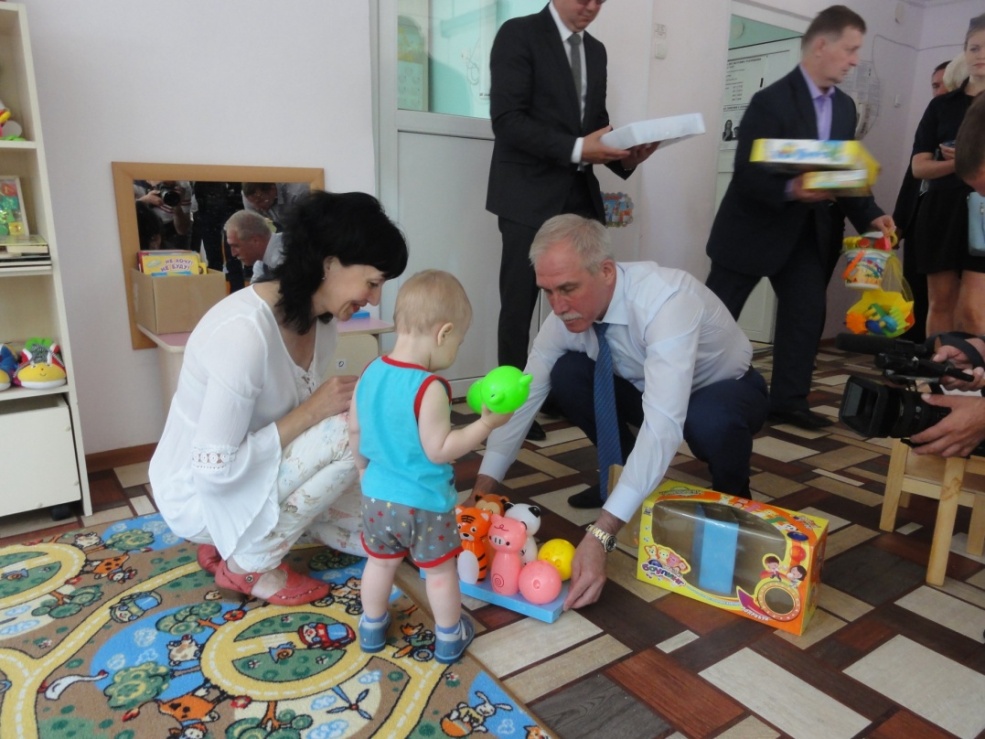 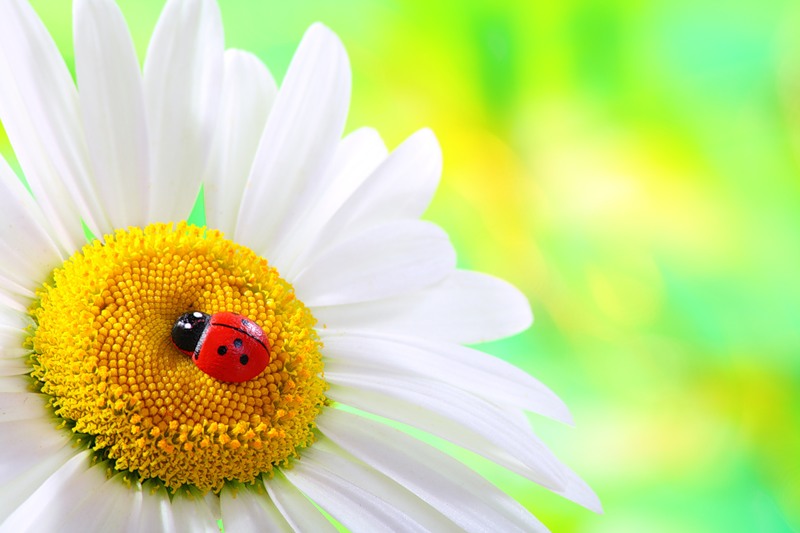 2. Сбережение нации: 
- профилактика социального сиротства - приобретение ребёнком, оставшимся без попечения родителей семьи. План 2019 год -  доля детей, возвращаемых в родные семьи и передаваемые семейные формы устройства   не ниже 70% от числа выбывающих детей;
- обеспечение защиты прав и соблюдение законных интересов каждого ребенка;
- повышение эффективности комплексной поддержки уязвимых категорий детей (с ОВЗ, оставшихся без попечения родителей, находящихся в социально опасном положении, сирот), способствующей их социальной реабилитации и полноценной интеграции в общество; 
Реализация приоритетных направлений  «Концепции развития ранней помощи в Российской Федерации на период до 2020 года»  через  продолжение реализации проекта
 « Наши дети», вошедшего в долгосрочную программу «Десятилетие детства» - оказание эффективной ранней медицинской и психолого-педагогической помощи нуждающимся детям, воспитывающимся в семье ( отделение ранней помощи – ОРП); взаимодействие с муниципалитетами области по выявлению детей, нуждающихся в ранней помощи;
- Обеспечить полноценный  охват воспитанников комплексной медико-психолого-педагогической реабилитацией. План 2019 год не менее 95%;
- работа с родителями - обеспечение поддержки семейного воспитания, содействие формированию ответственного отношения родителей или законных представителей к воспитанию детей; 
- обеспечение условий для повышения социальной, коммуникативной и педагогической компетентности родителей;
- создание условий для просвещения и консультирования родителей по правовым, экономическим, медицинским, психолого-педагогическим и иным вопросам семейного воспитания;
- создание атмосферы уважения к родителям и родительскому вкладу в воспитание детей.
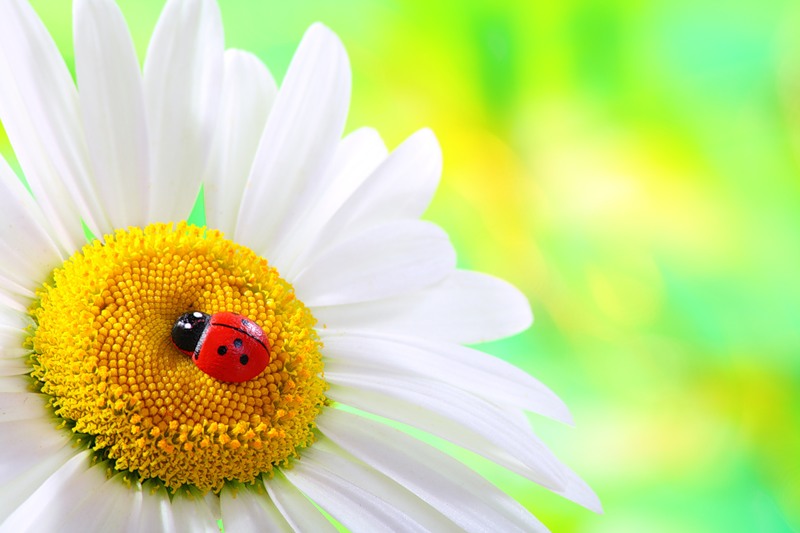 3.Воспитание детей - стратегический общенациональный приоритет: 
- организация в учреждении здравоохранения образовательной деятельности детей раннего и младшего дошкольного возраста  в соответствии с образовательной программой дошкольного образования (лицензия на осуществление образовательной деятельности № 2860); 
- повышение эффективности образовательно-воспитательной деятельности, уровня психолого-педагогической поддержки, социализации детей; 
- создание условий для повышения ресурсного, организационного, методического обеспечения педагогической деятельности и ответственности за ее результаты; 
 - информационное организационно-методическое оснащение медицинской и образовательной деятельности в соответствии с современными требованиями. План 2019 года – оснащение рабочих мест педагога-психолога и логопеда АРМ с установкой обучающих программ.
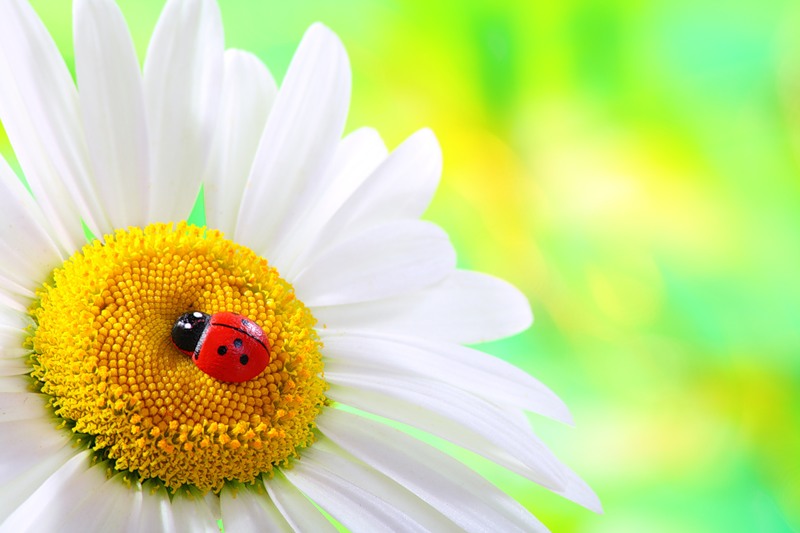 4. Обеспечение лекарственными препаратами в рамках выполнения стандартов и клинических рекомендаций лечения:
Своевременно формировать потребность,   осуществлять закупки  и мониторинг наличия лекарственных препаратов с использованием ПО – персонифицированный учёт лекарственных препаратов;
контроль за назначением лекарственных препаратов  с учётом клинических рекомендаций и стандартов лечения;
Проведение  семинаров с врачами по рациональному использованию лекарственных средств, внедрение клинических рекомендаций, не допущение полипрагмазии; 
- внедрение ПО «Маркировка». План 2019 год – до 01.07.2019 года приобретение сканера.
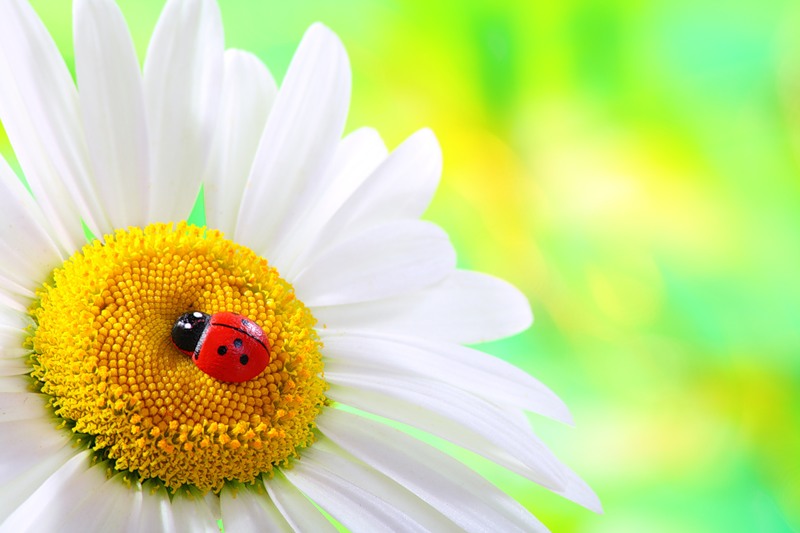 5. Развитие кадрового потенциала: 
- повышение квалификации специалистов с высшим и средним медицинским и педагогическим образованием: План 2019 года - 10 медицинских сестёр, 5 воспитателей;
привлечение кадров для работы в учреждение. План 2019 года  – логопед, педагог- психолог, 2 воспитателя, врач – невролог, медицинская сестра по массажу, медицинская сестра по физиотерапии, ;
- повышение престижа профессий, связанных с воспитанием детей, присмотром и уходом за детьми, создание атмосферы уважения к их труду, разработка мер по их социальной поддержке, активная работа Совета наставников, молодёжного совета, Совета ветеранов, Общественного Совета;
- проведение профориентационной  работы  в образовательных учреждениях г. Ульяновска
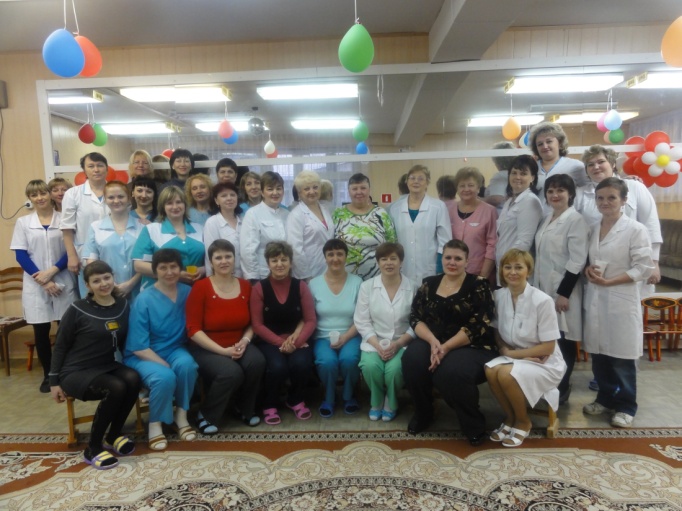 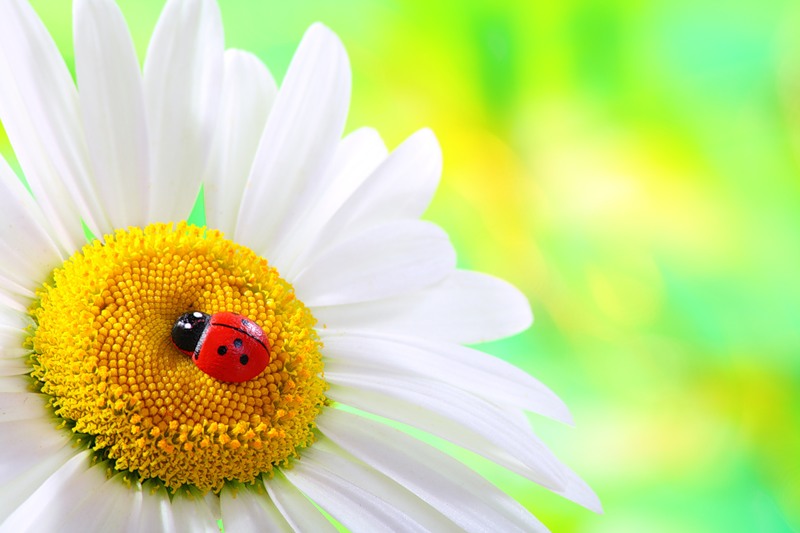 6.Внедрение технологий цифрового здравоохранения:
- переоснащение  учреждения   компьютерным сетевым оборудованием в соответствии с дорожной картой МЗУО;
переход на полный юридически значимый электронный  медицинский документооборот;
- использование современных информационных и коммуникационных технологий, электронных информационно-методических ресурсов для достижения цели и результатов реализации Декларации.
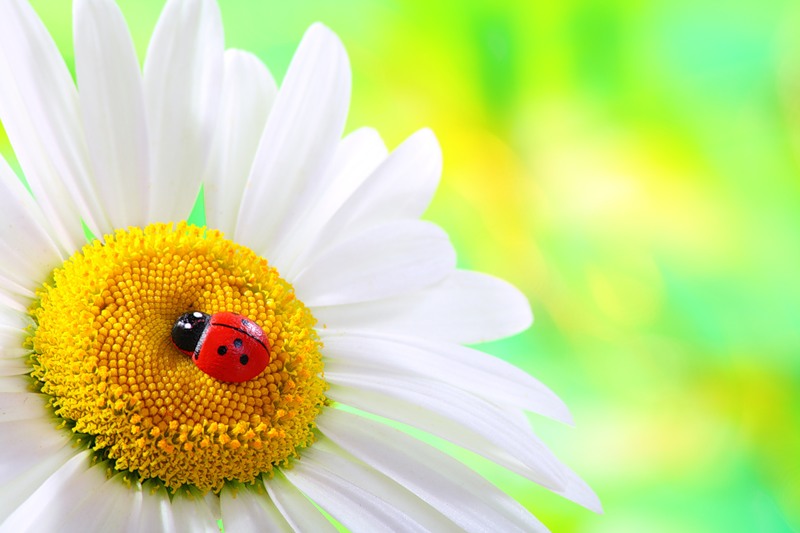 7.Эффективное и рациональное  использование бюджетных средств:
выполнение Майских Указов Президента РФ  по уровню заработных плат сотрудников
( медицинский и педагогический персонал);
- недопущение формирования кредиторской задолженности.
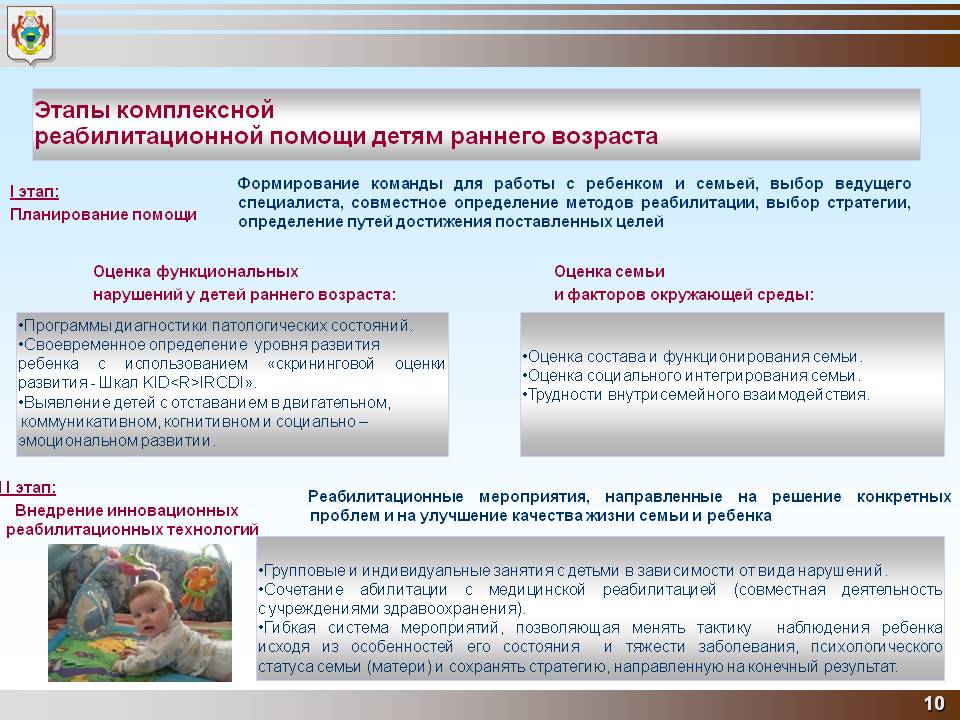 Программы диагностики патологических состояний (ПМПК – медико-психолого-педагогический консилиум)
Своевременное определение уровня развития ребёнка (ПМПК)
Выявление детей с отклонением в развитии
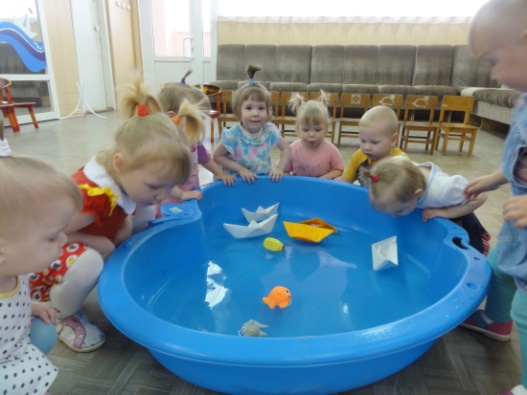 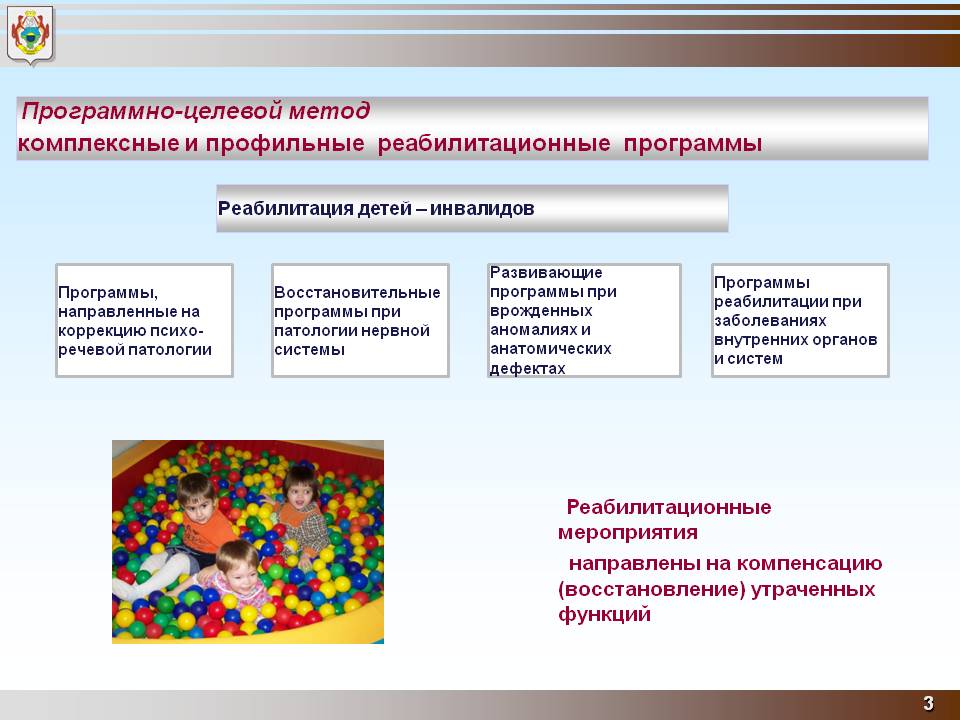 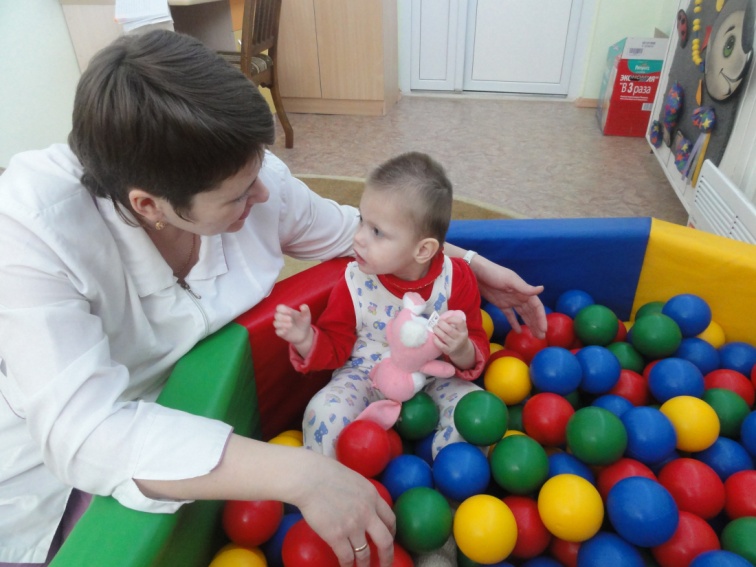 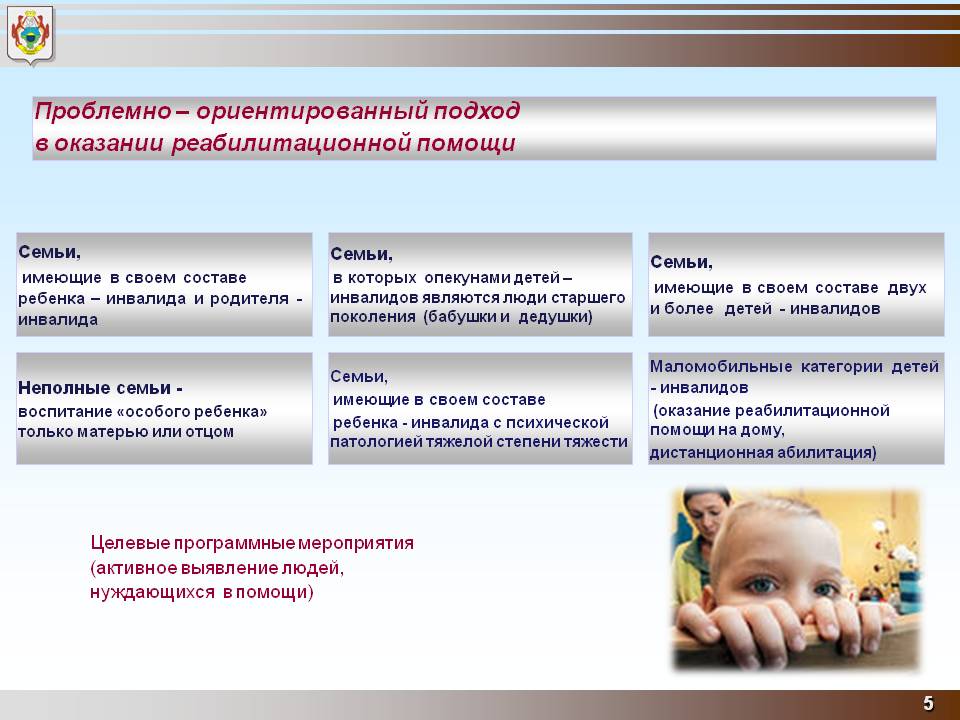 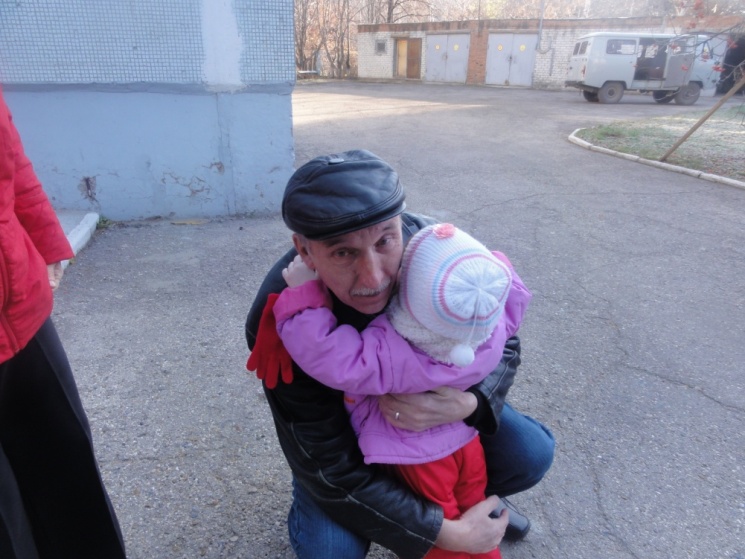 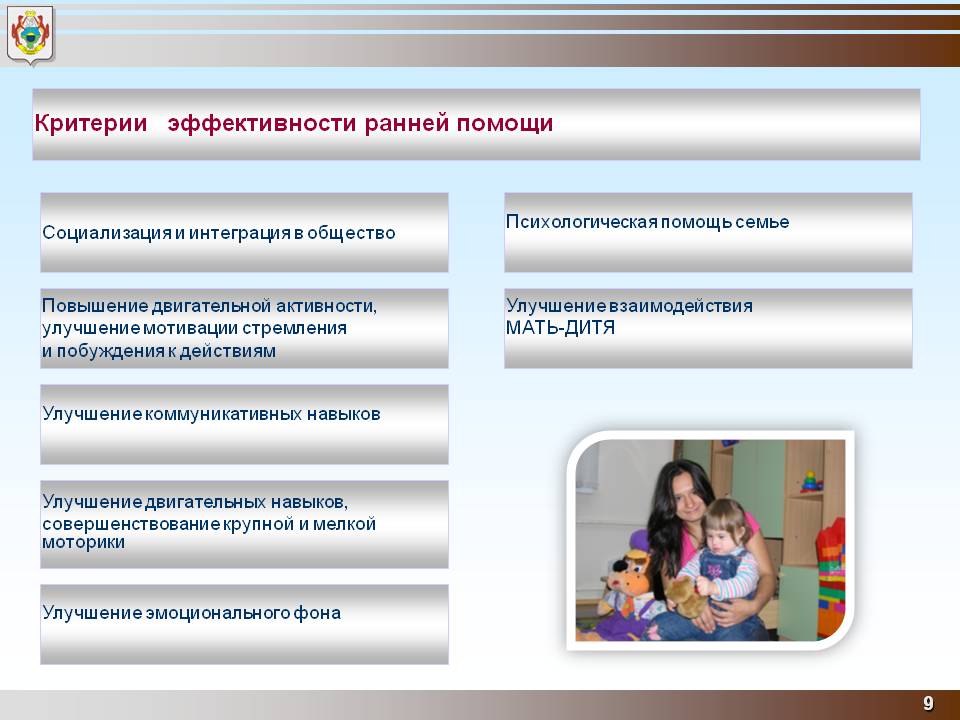 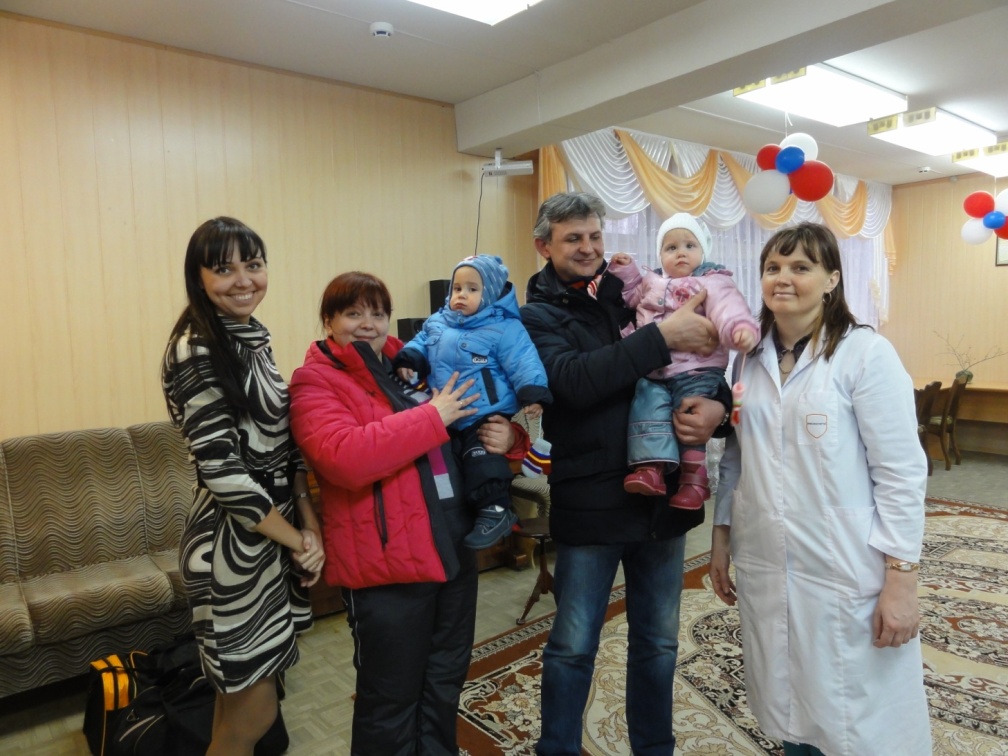 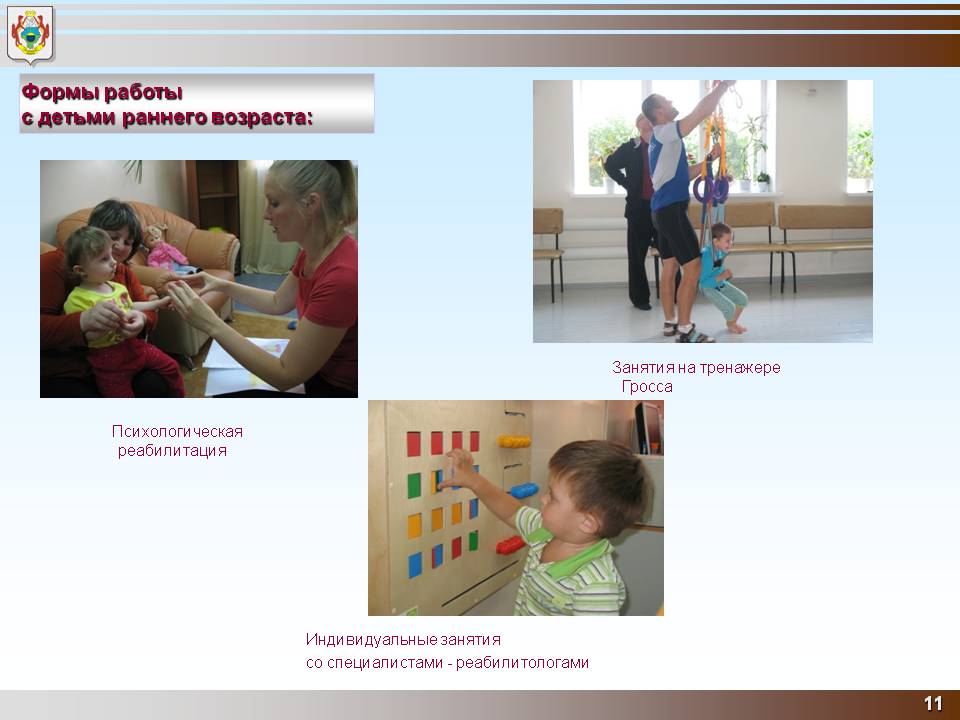 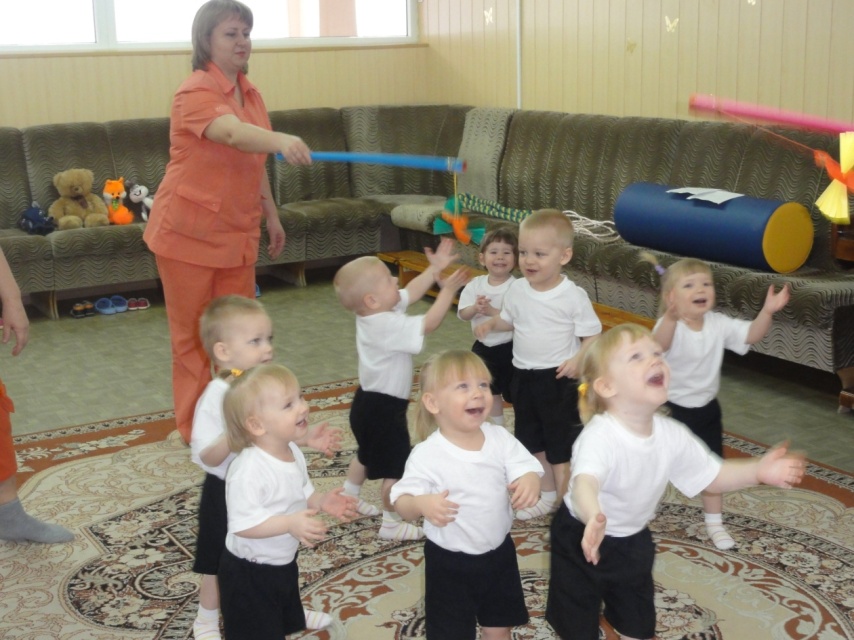 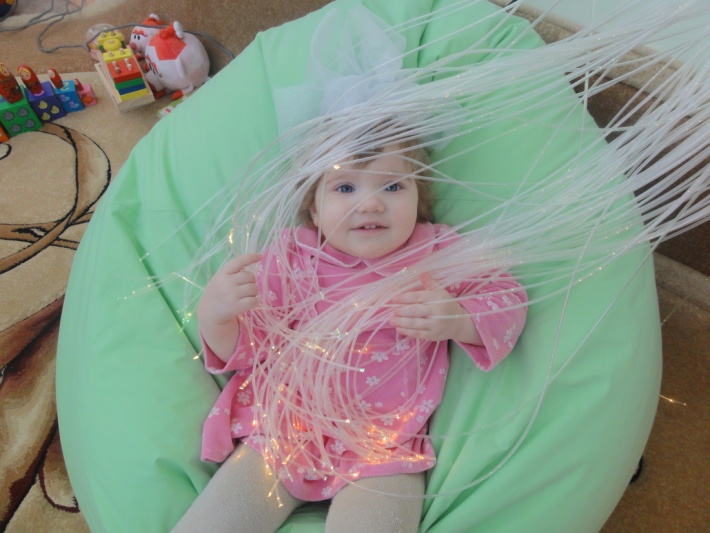 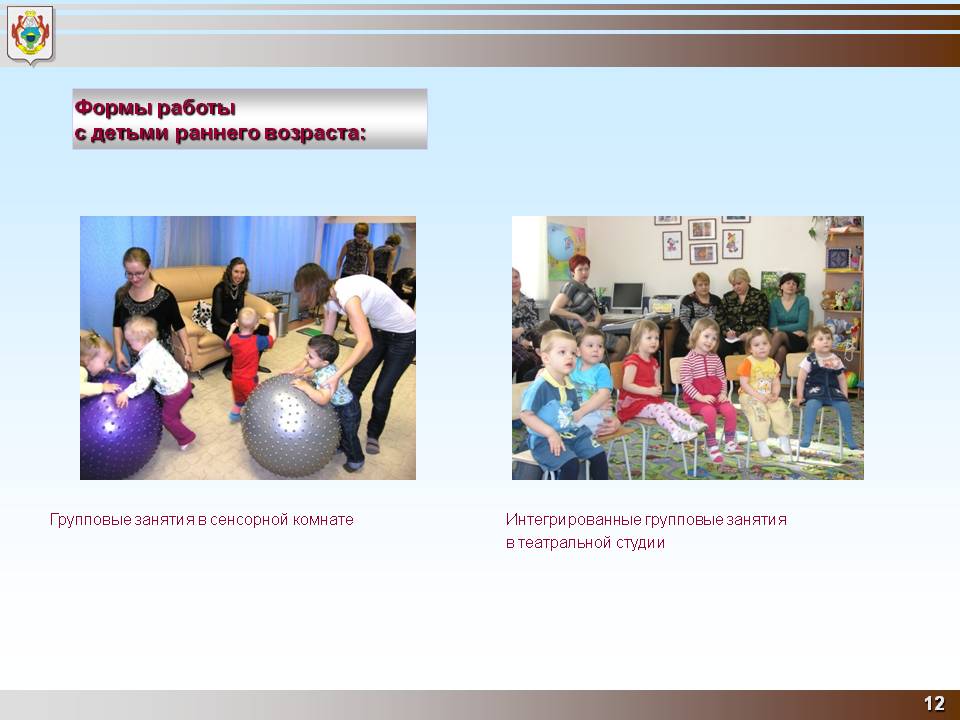 Для успешной комплексной реабилитации в учреждении работают:
Музыкальный и физкультурный залы, зал ЛФК, сенсорная комната, физио-терапевтический кабинет, кабинет гидромассажа, процедурный кабинет
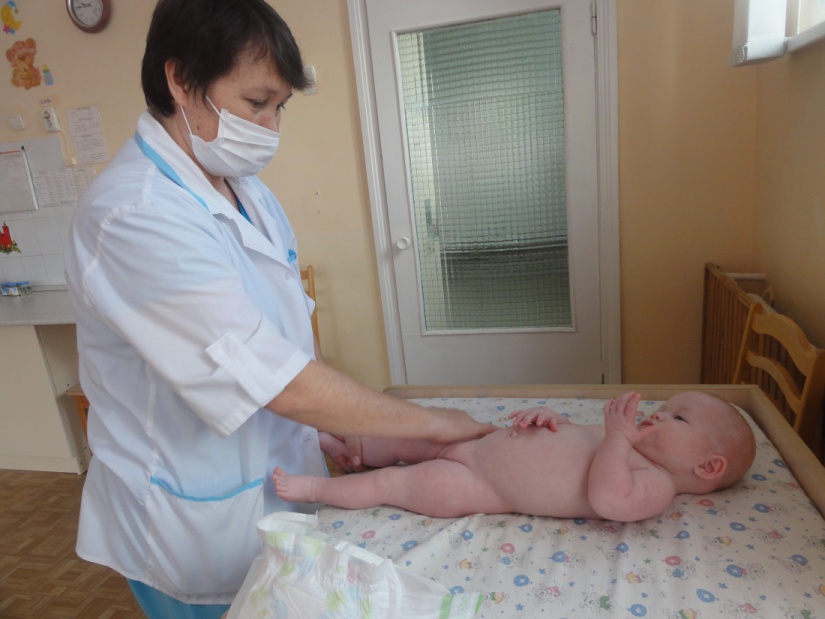 В каждой группе организовано рабочее место для массажиста и уголок логопеда.
Одним из направлений реализации проекта «Наши дети» в рамках долгосрочной программы «Десятилетие Детства» является  укрепление материально-технической базы.
На данный момент учреждению необходим ремонт фасада здания (ориентировочная стоимость 15 млн. руб.)
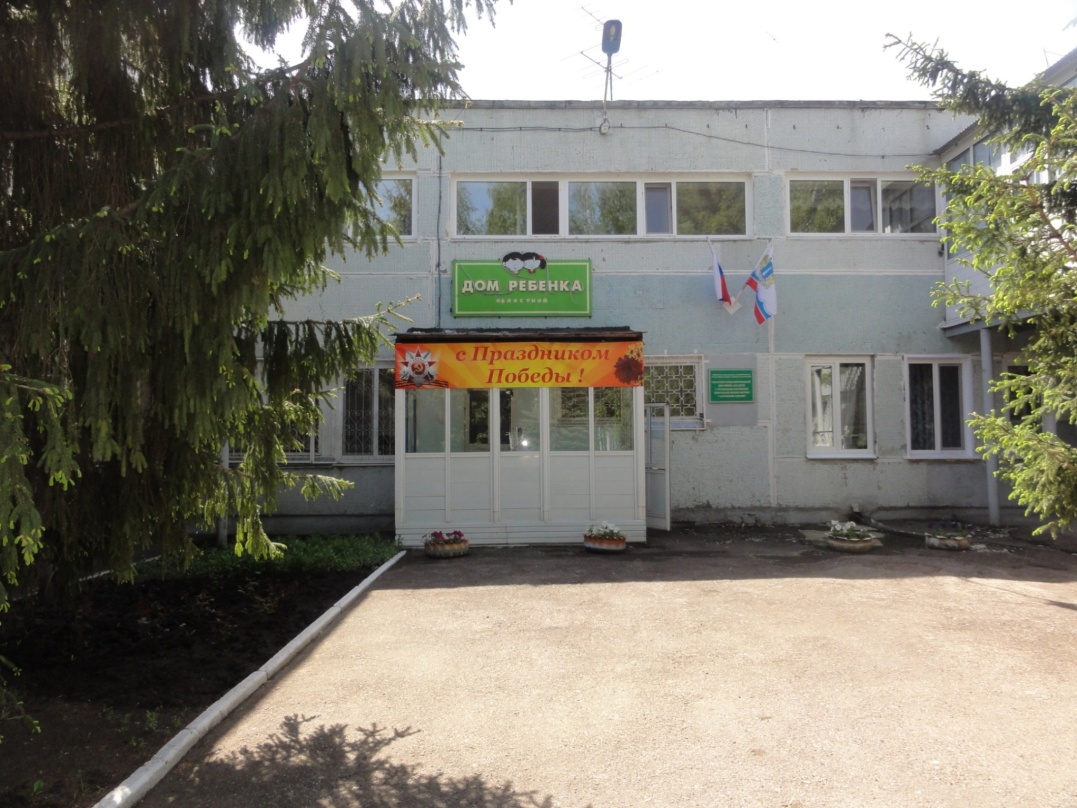 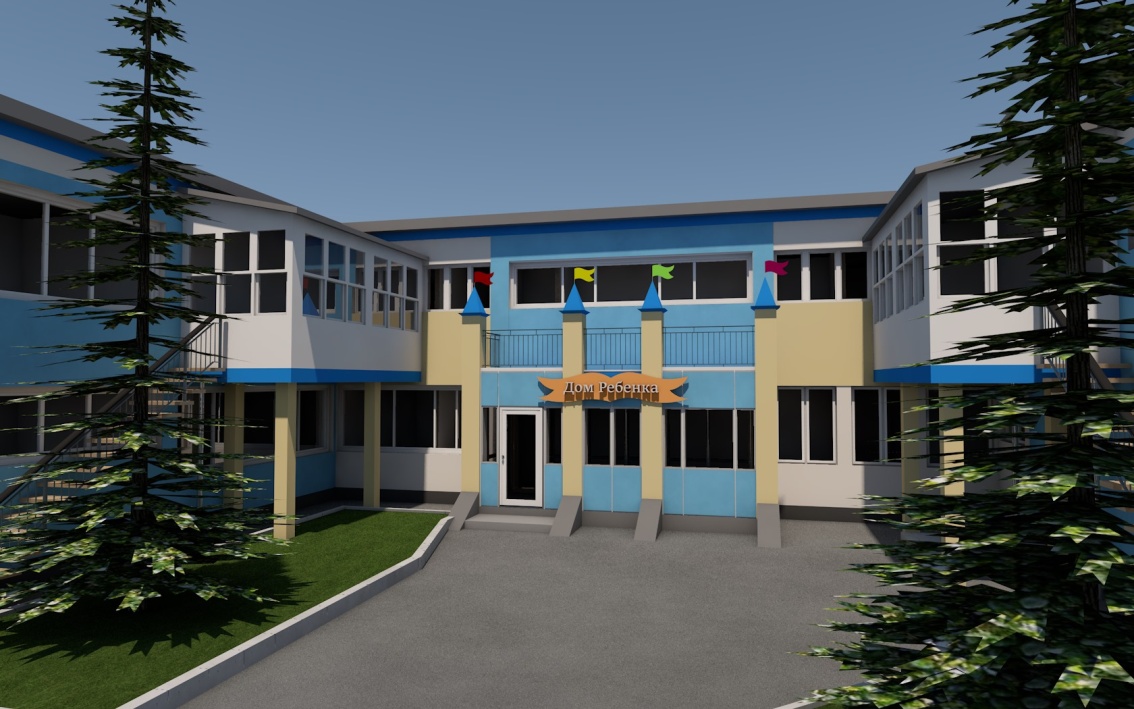 Ремонт асфальтового покрытия на территории (ориентировочно 1,5 млн. руб.)
Ремонт кровли основного здания с заменой вентиляционных люков (ориентировочно 5,6 млн. руб.)
Установка спортивной площадки с резиновым покрытием и спортивным оборудованием (ориентировочная стоимость 1 млн. руб.)
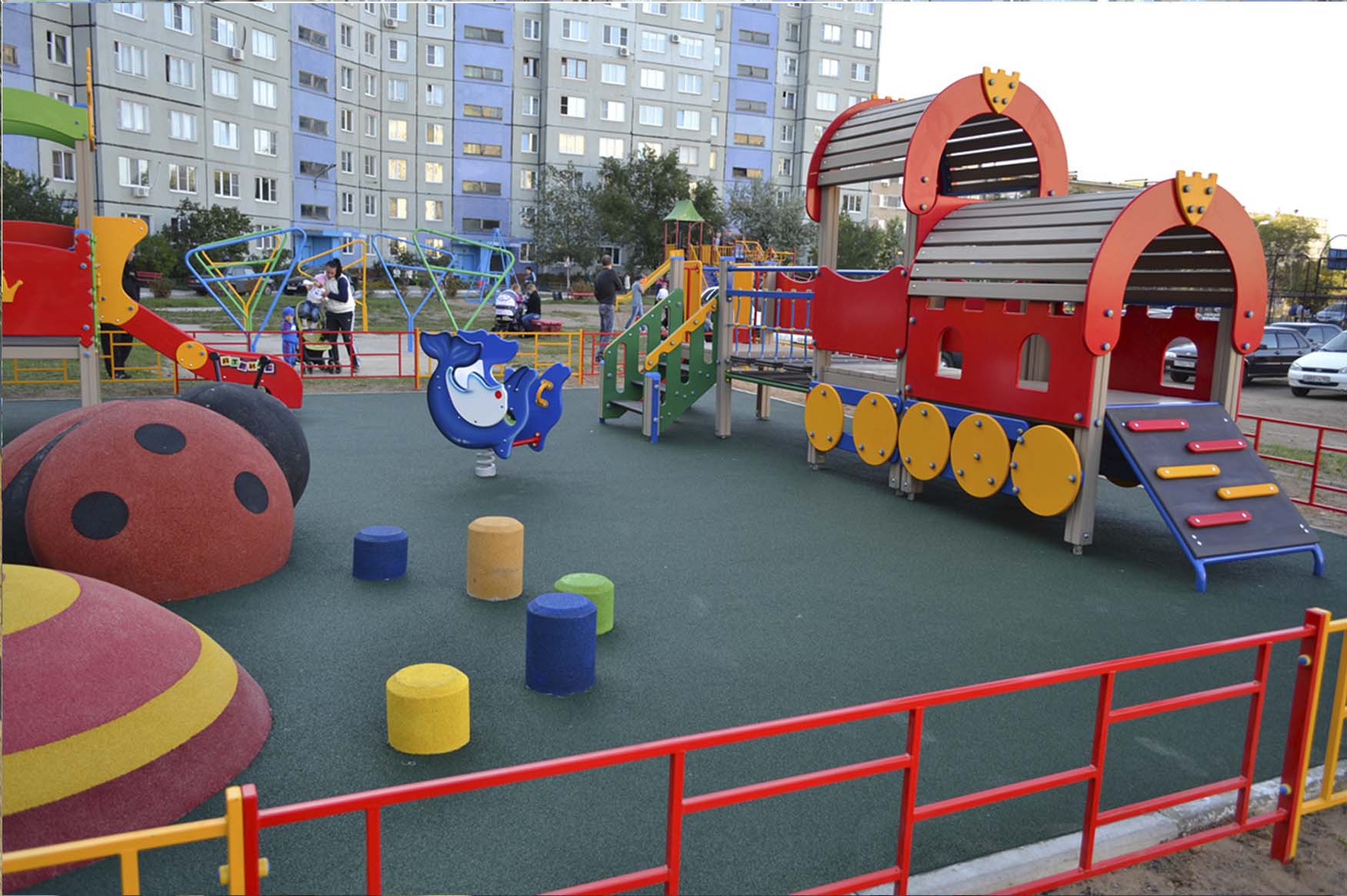 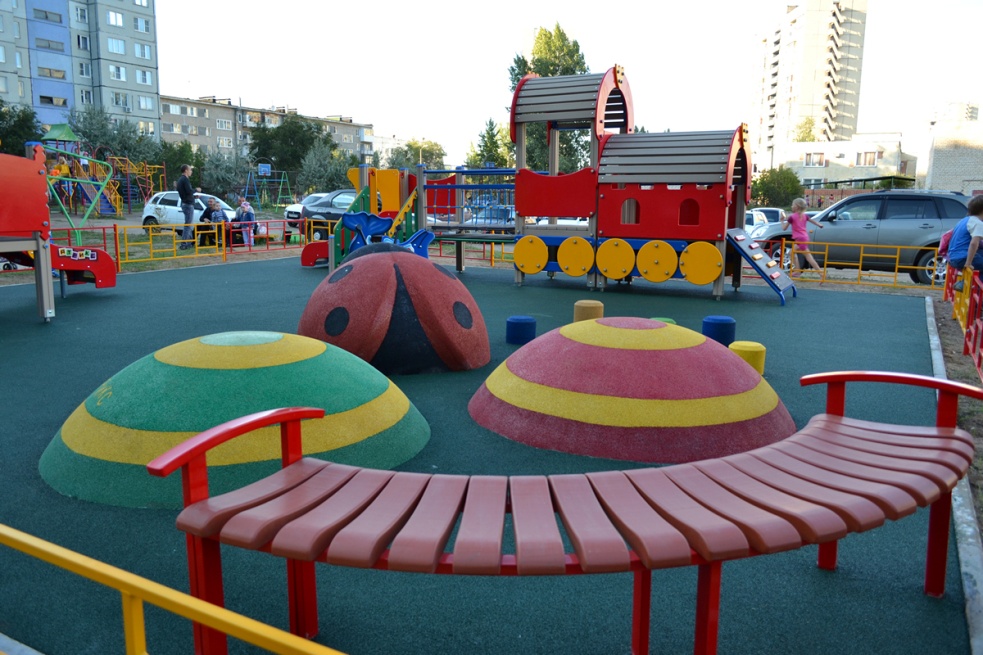 Установка центральной игровой площадки с резиновым покрытием и игровым оборудованием (ориентировочно 1 млн. руб.)
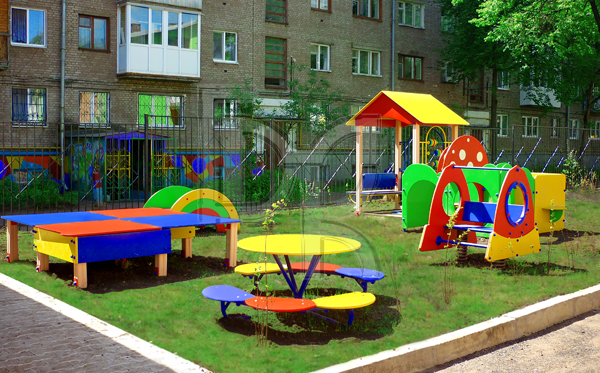 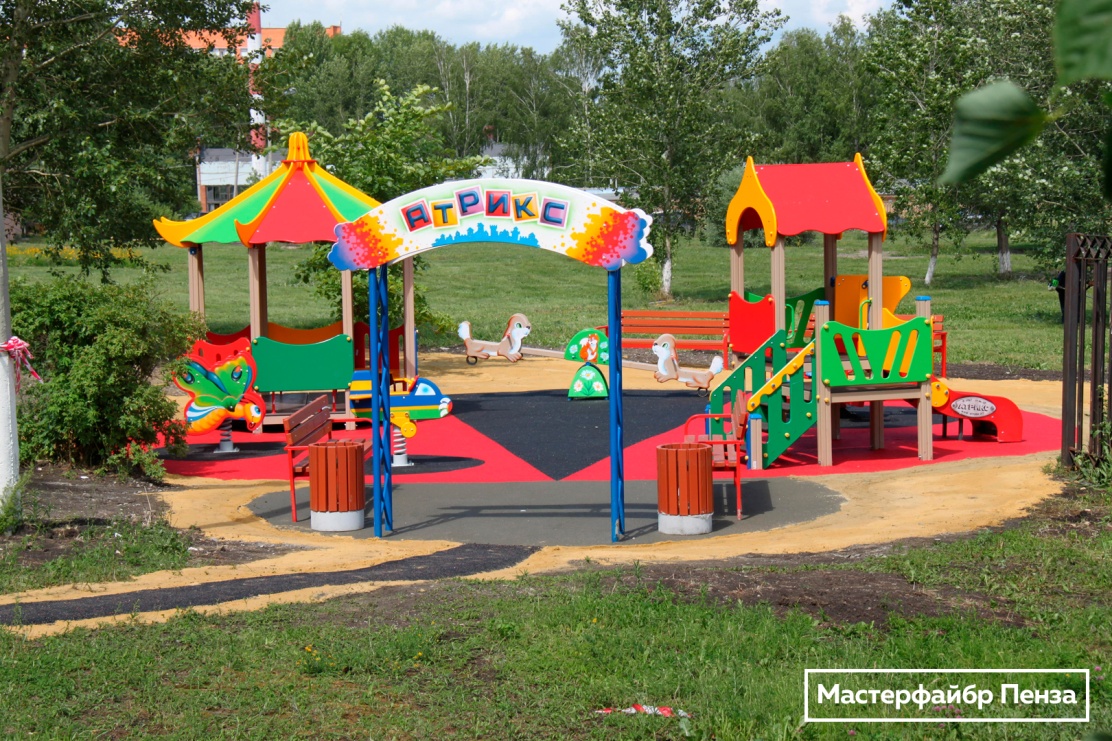 Для успешной социализации детей необходимо организовывать поездки детей в парки, театры и другие культурно-досуговые места. Для этого необходим специально оборудованный транспорт-микроавтобус (ориентировочная цена 1,2 млн. руб)
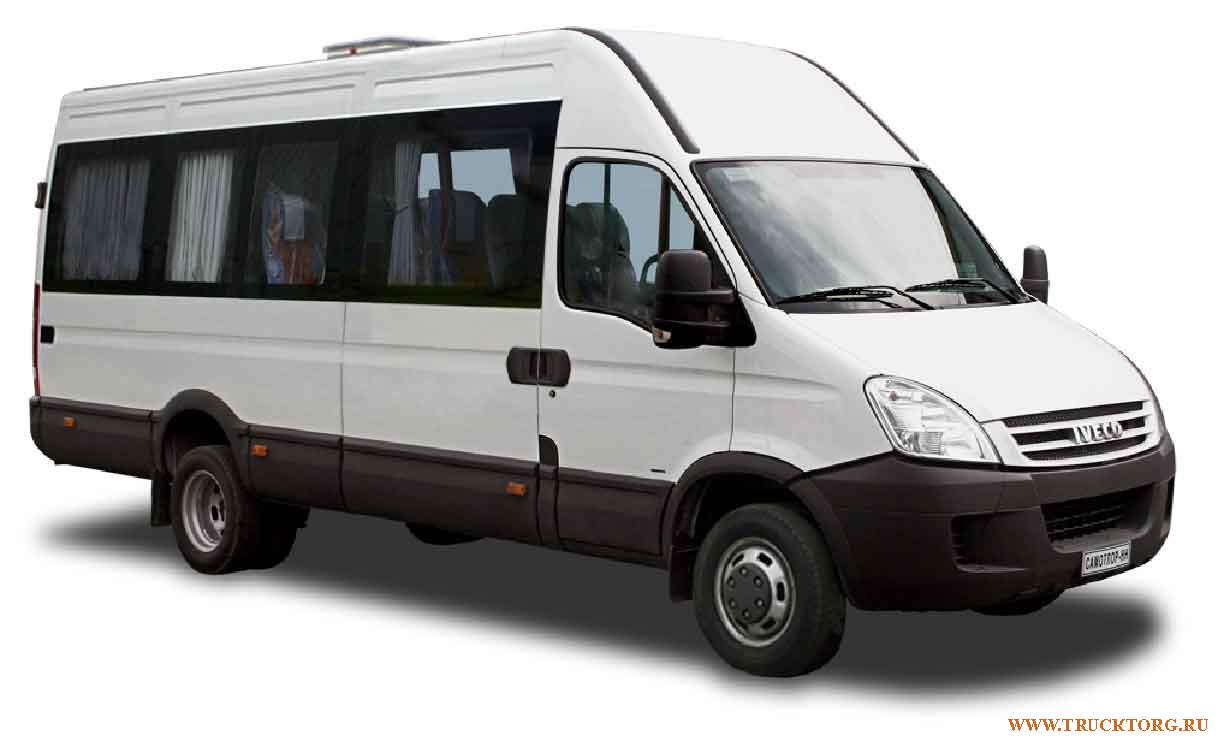